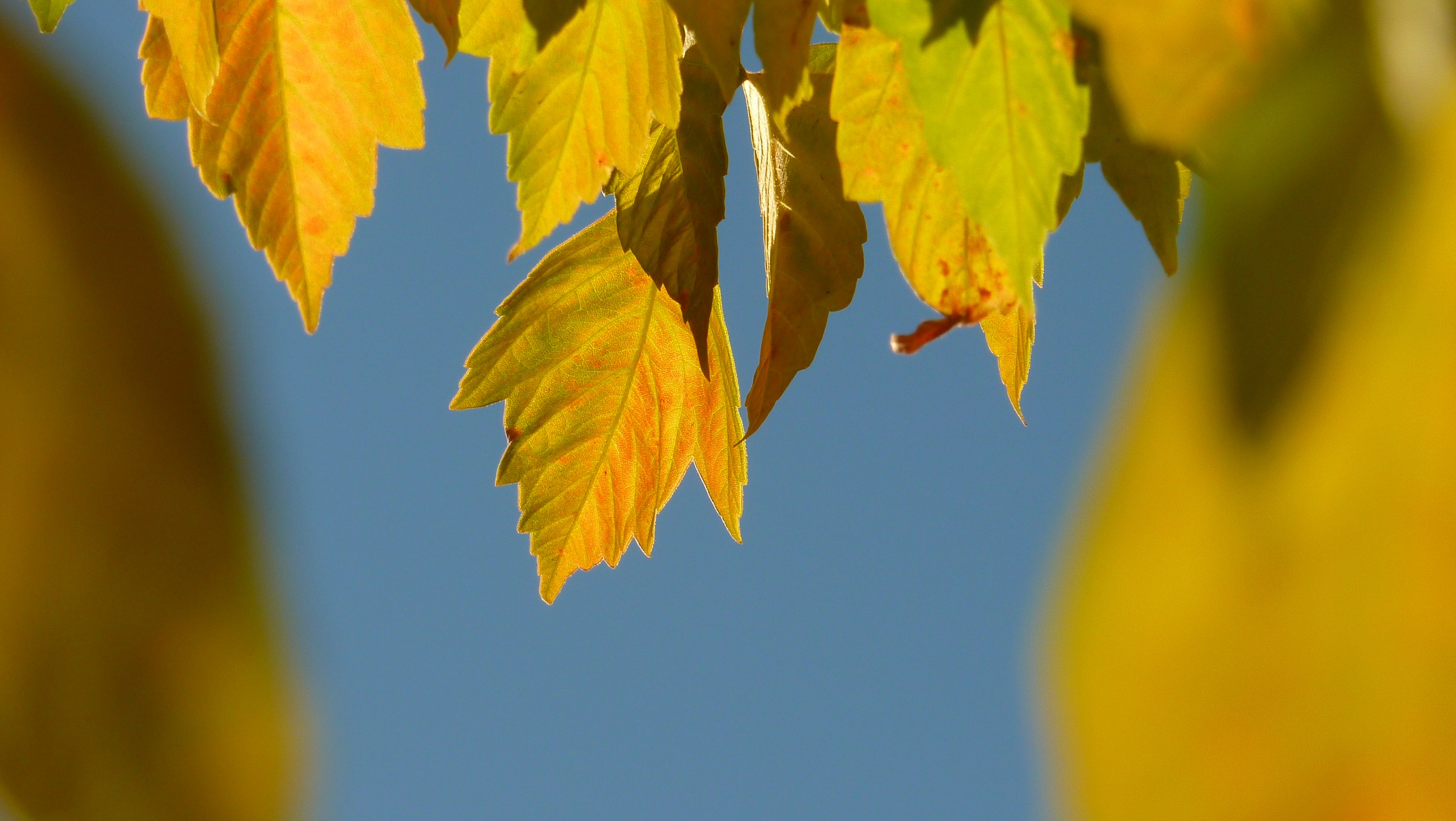 LIVE
FOREVERMORE
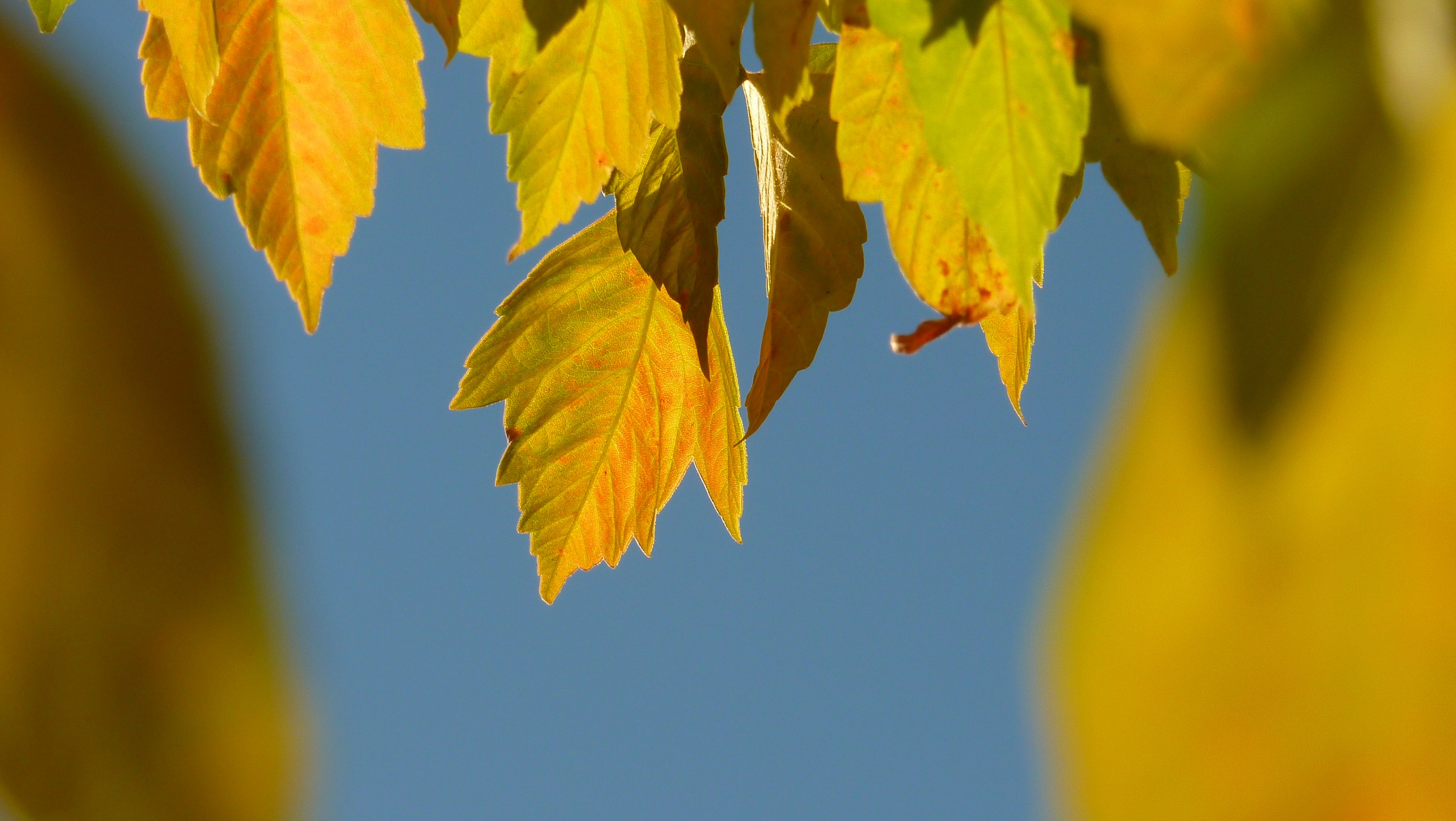 LIVE FOREVERMORE
God loved the World so much that He gave
His only Son that we might be saved.
Whoever believes in Jesus’ name 
will live forevermore.
 Jesus……………..Live forevermore
Jesus……………..Live forevermore
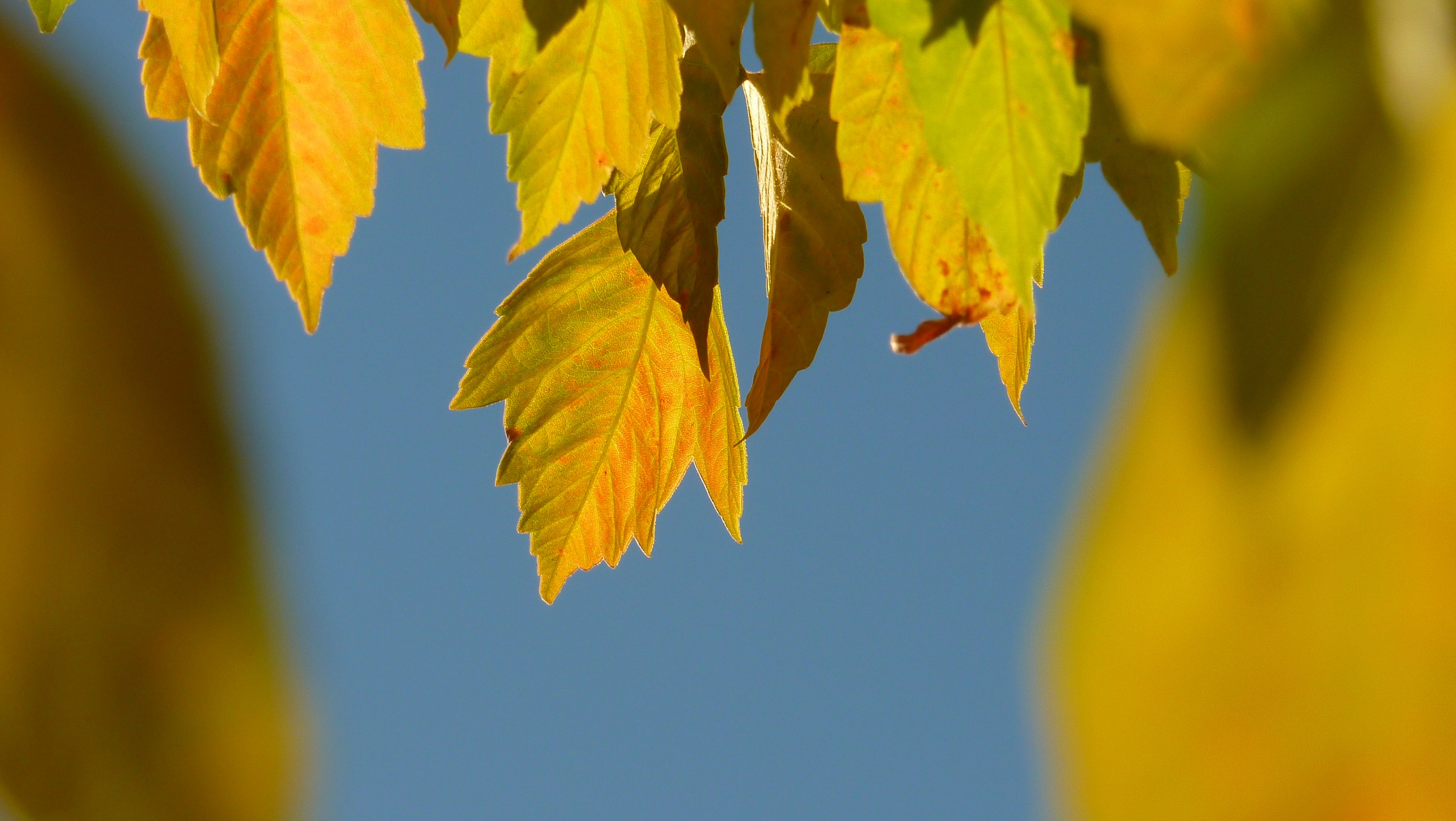 God loved the World so much that He gave
His only Son that we might be saved.
Whoever believes in Jesus’ name 
will live forevermore.
 Jesus……………..Live forevermore
Jesus……………..Live forevermore